Проект развивающей предметно-пространственной среды в соответствии с фгос догруппы №9 (старший дошкольный возраст) МАДОУ №64 «Алые паруса»
Москвитина Е.Ю.
воспитатель
Терякова Ю.В.
педагог-психолог
Зонирование потолка и пола в групповом помещении: 
сектор спокойной деятельности, сектор активной деятельности.
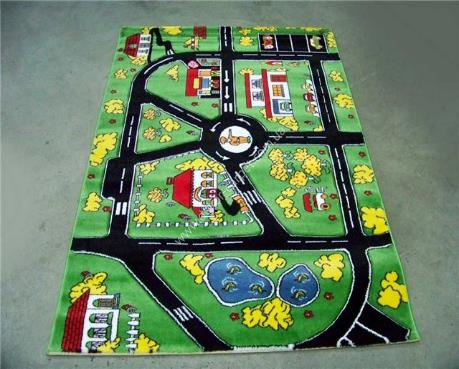 Зонирование группы с помощью мобильного коврового покрытия для мальчиков и девочек.
Стол-трансформер на 8 человек.
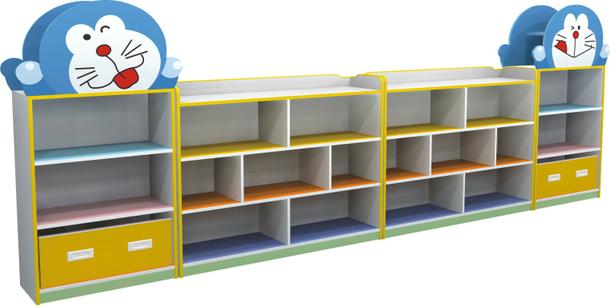 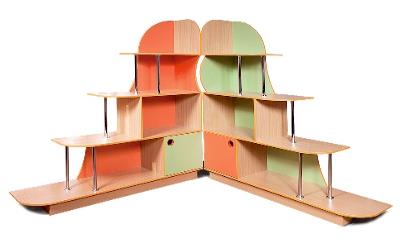 Стационарная мебель.
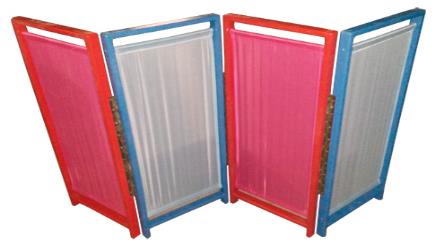 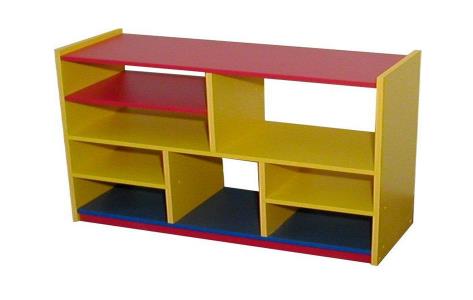 Мобильные элементы мебели (перегородки, ширмы).
Шкаф для детских «секретиков».
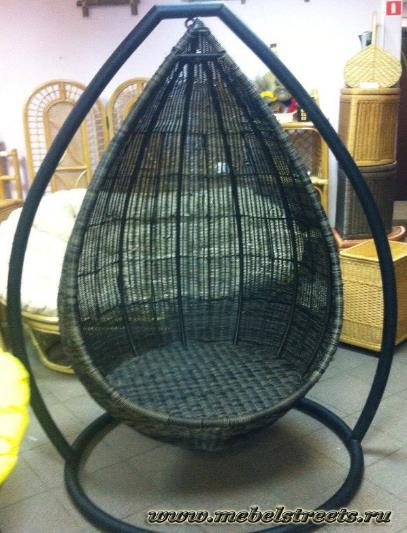 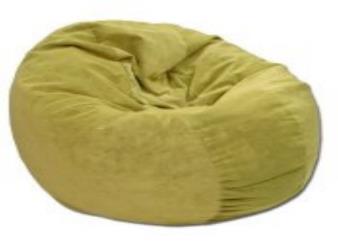 Место уединения, расслабления, чтения.
Центр речевого развития.
Библиотека.
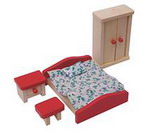 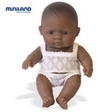 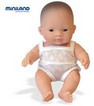 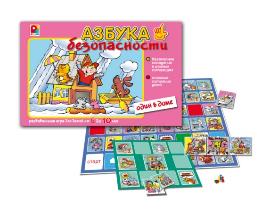 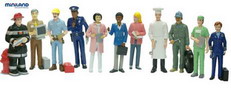 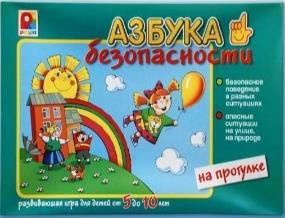 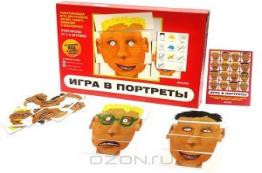 Материалы и оборудование для социально-личностного развития.
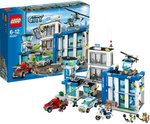 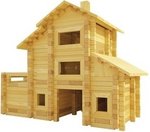 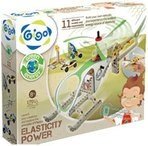 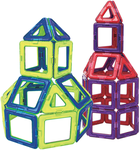 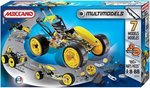 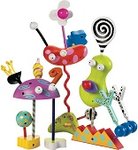 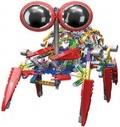 Центр конструирования.
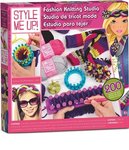 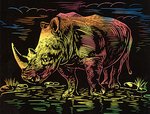 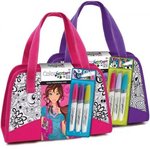 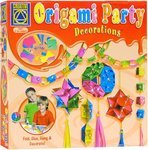 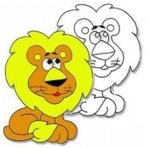 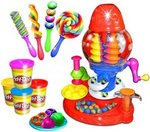 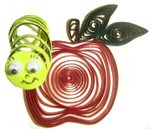 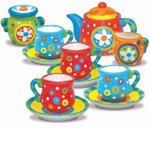 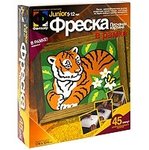 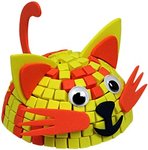 Центр художественно-эстетического развития 
и продуктивных видов деятельности.
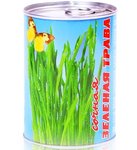 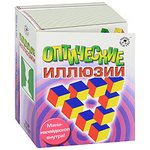 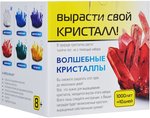 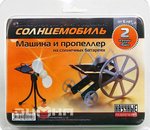 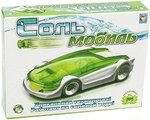 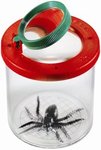 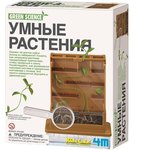 Центр познавательно-исследовательской деятельности.
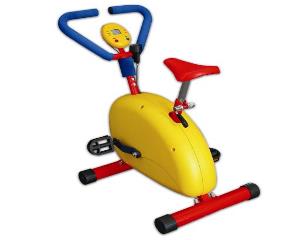 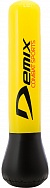 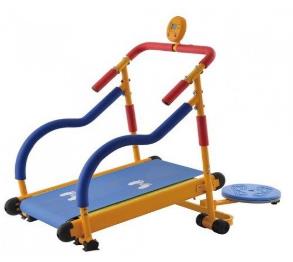 Центр физического развития.
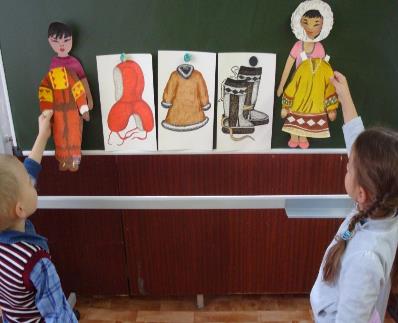 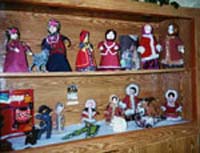 Региональный компонент.
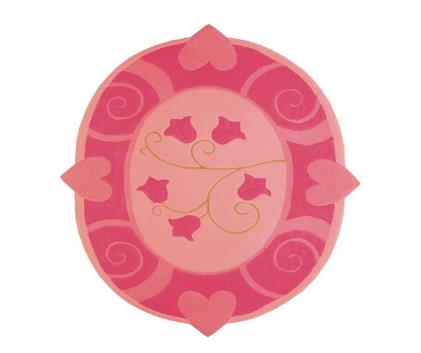 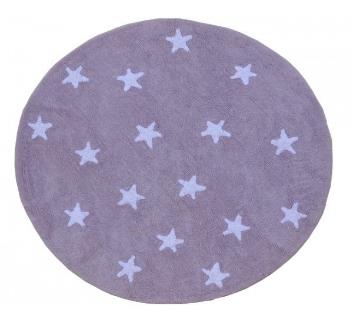 Индивидуальные коврики для каждого ребенка для специально организованной деятельности.
Технические средства обучения.
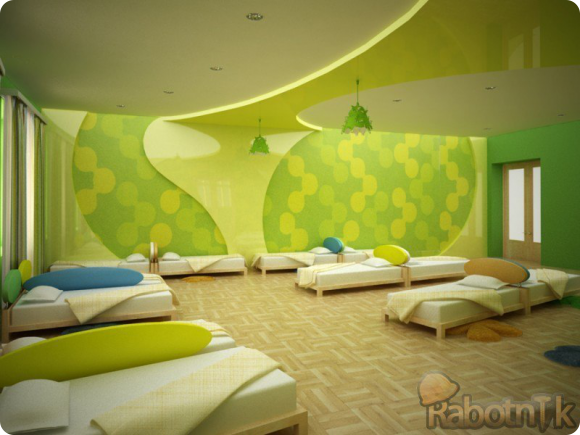 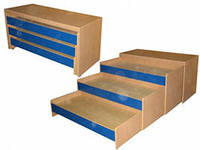 Интерьер спальни.
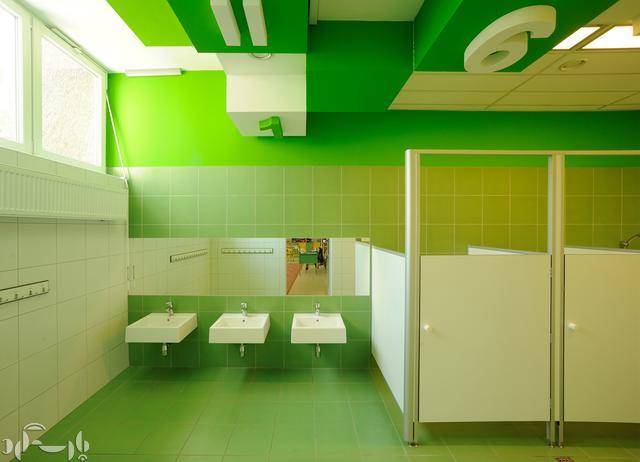 Интерьер туалетной комнаты.
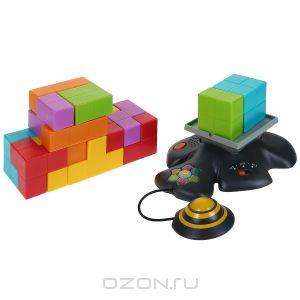 Игры для развития произвольности.
Место для выставки детских рисунков.
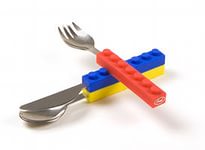 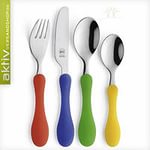 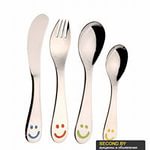 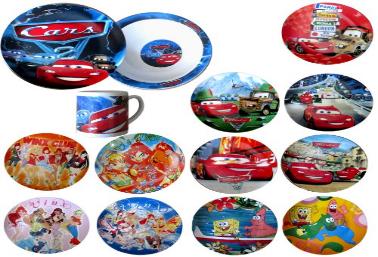 Столовые приборы для детей.
Спасибо за внимание!